Let’s Talk:
Creating Community Conversations
Presented by Summer Kosuge and Caitlyn Hannon
HOW IT STARTED
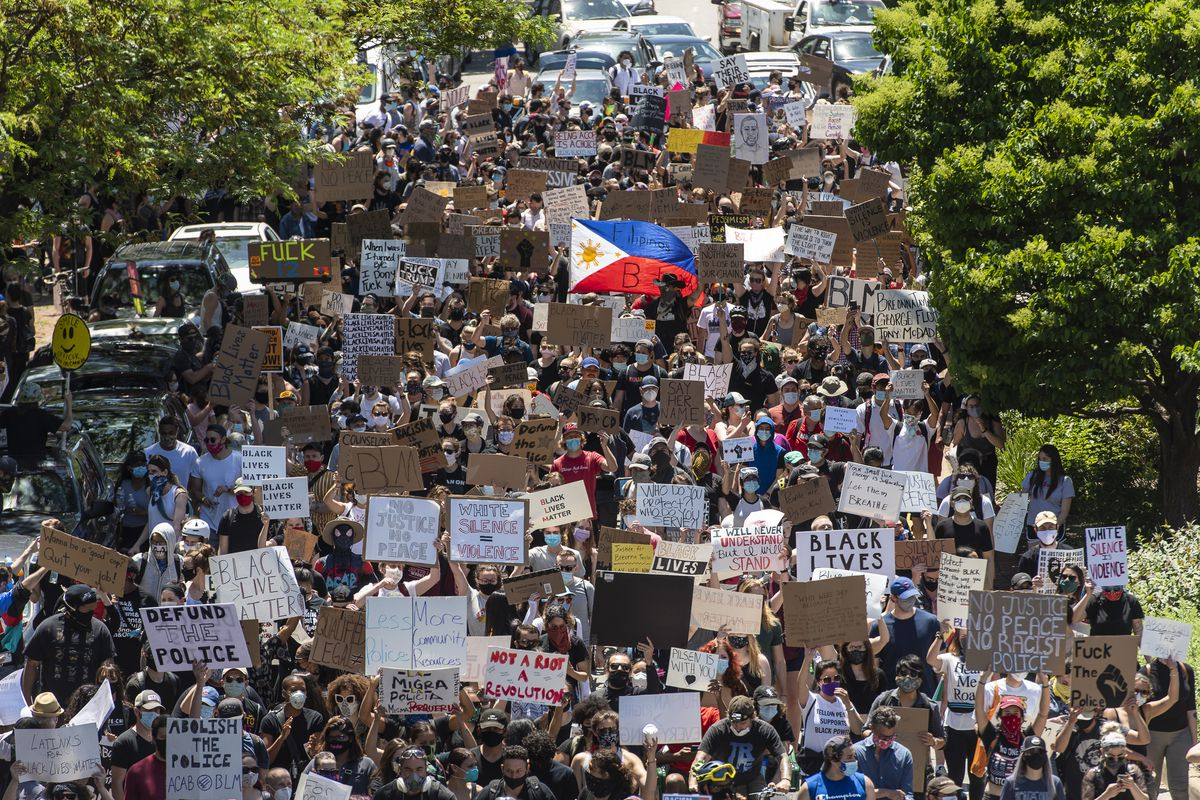 Associated Press, Photographer Nam Y. Huh, June 6, 2020
COMMITTEE STRUCTURE
STEERING WORKGROUP

CHARGE: Oversee the direction, projects, progress, and communication with the staff, community, and various stakeholders. 

STAFF TRAINING WORKGROUP

CHARGE: Develop and implement staff focused initiatives, training, and learning to ensure a welcoming, diverse, and equitable library.

PROGRAMMING WORKGROUP

CHARGE: Develop and implement patron facing programs and initiatives to promote learning around equity, diversity, and inclusion in the community of Northbrook.
Let’s Talk
Need to address racism by having the hard conversations
Create conversation-based program series
Invite speakers from different backgrounds to discuss pertinent topics related to structural inequality, racism, bias, and other personal experiences
Completed “Let’s Talk” Programs
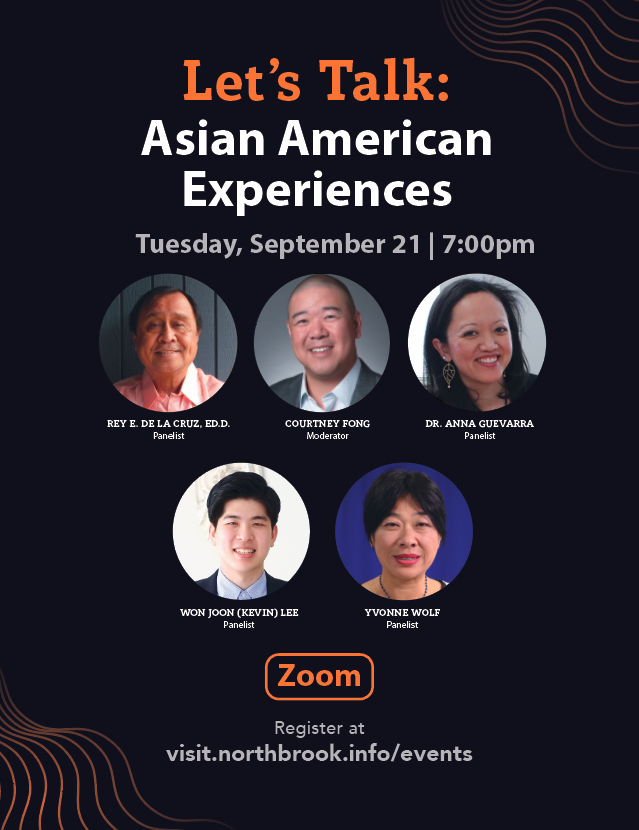 Asian American Experiences in the U.S.

Understanding Gender Identity

Understanding the Border Crisis

Black American Experiences
5 Aspects of Hosting an EDI Panel Discussion
Pick the discussion topic

Create a planning timeline and budget

Structure the panel

Evaluate the discussion questions

Program planning challenges
Pick the Discussion Topic
Largely influenced by requests from our community and timely events

“Asian American Experiences”- rise in hate crimes against Asian Americans during the pandemic

“Gender Identity”- feedback from teen patrons requesting more info
Create a Planning Timeline and Budget
Usually takes 4 to 6 months to fully plan

Need to work within library’s newsletter deadline

The further in advance speakers can be booked, the better 

Honorarium for panelists
Structure the Panel
Originally decided to have 4 speakers and 1 moderator, but now vary the conversation formats

Finding speakers:
Community recommendations
Asking speakers for suggestions
Past library program presenters
Universities, local organizations
Online research
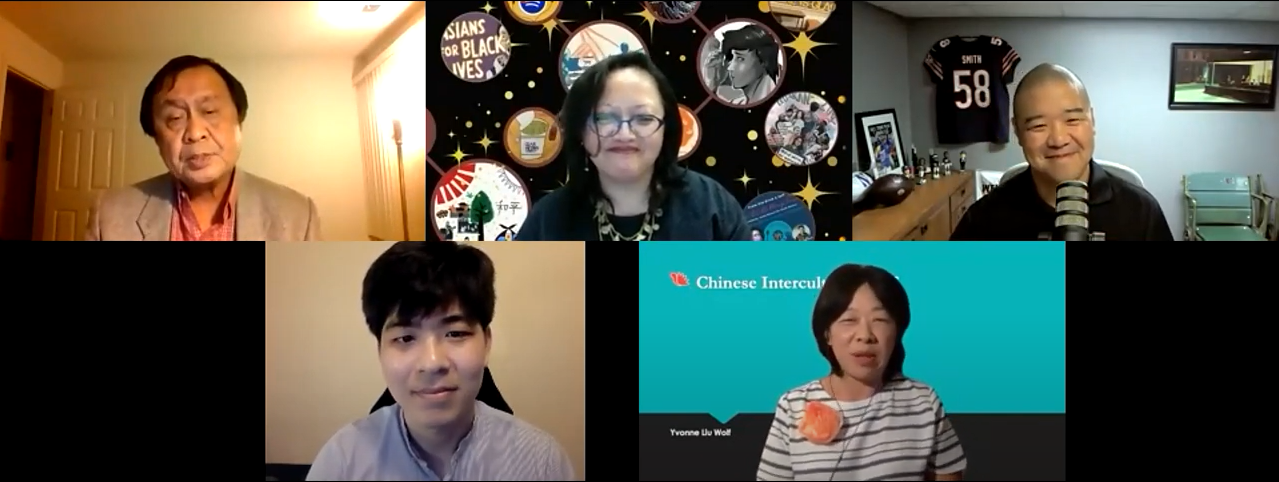 Evaluate the Discussion Questions
Want panel discussion to be diverse and representative of subject matter being covered

Have person/people leading the discussion craft the questions

Encourage people attending to submit questions
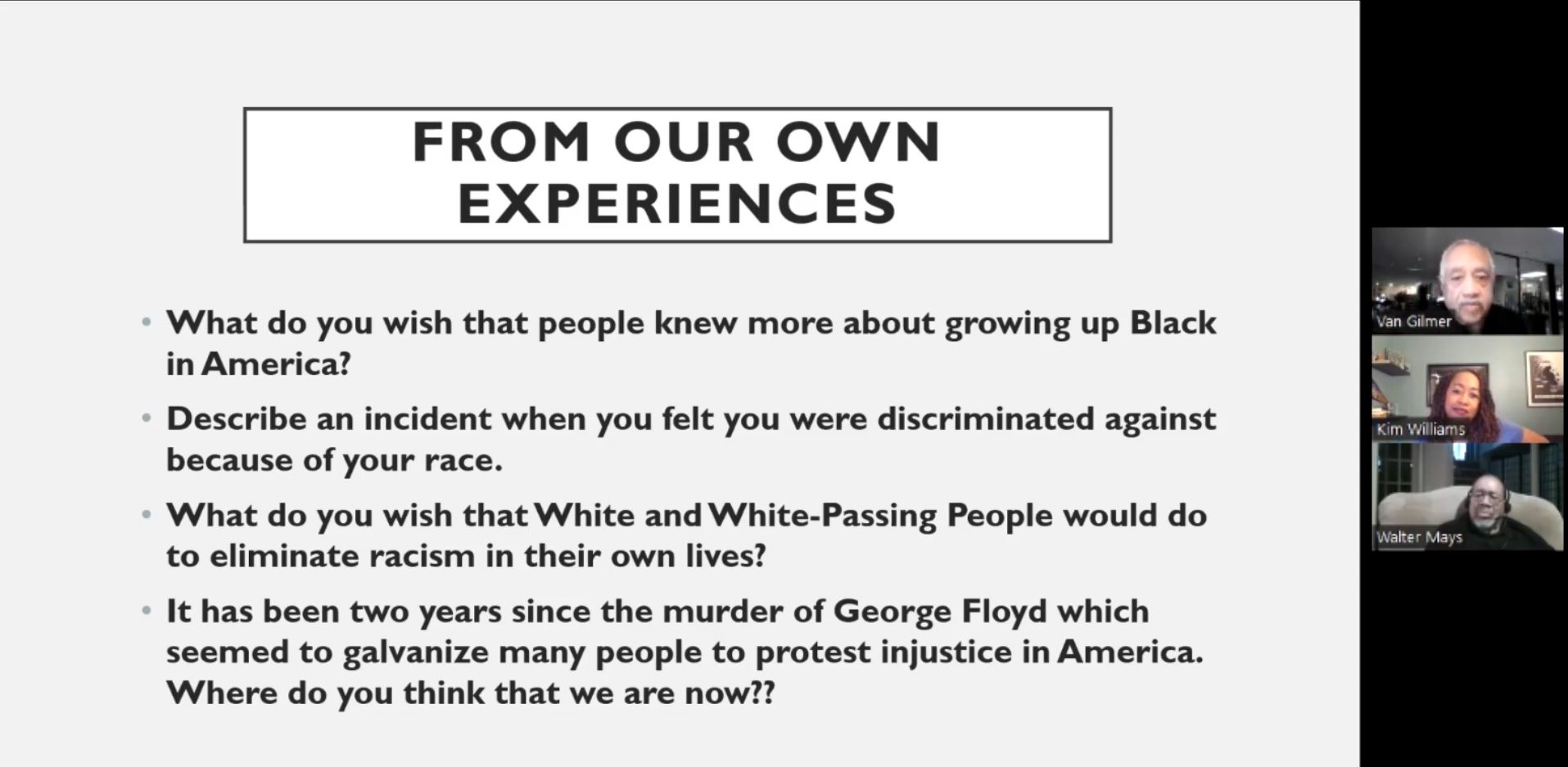 Program Planning Challenges
Finding speakers

Inflammatory comments from audience

Pushback from people outside the library

Too political?
CHANGES
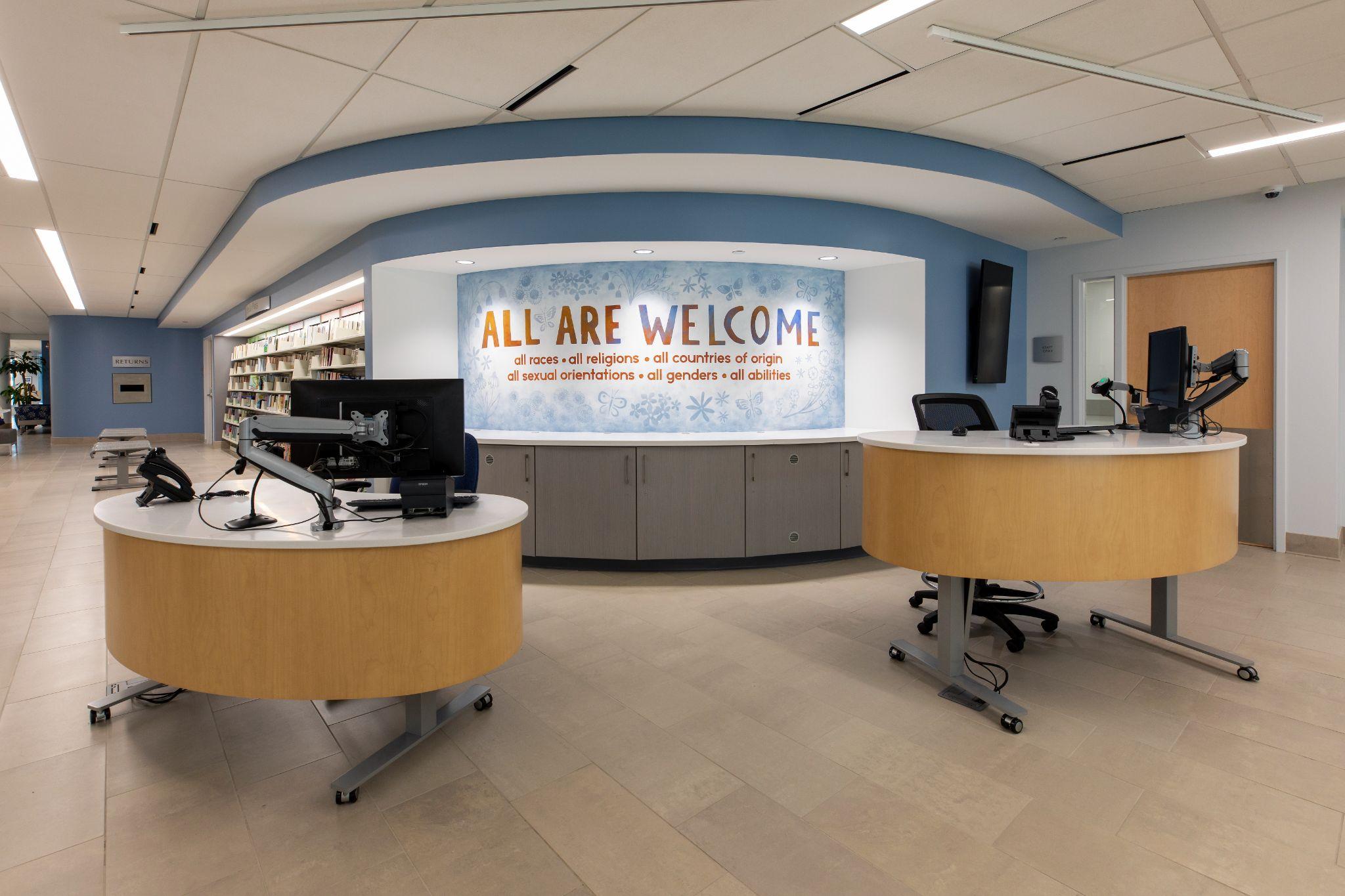 Northbrook Public Library, All Are Welcome Mural, Artist Bonnie Lecat
Questions
Caitlyn Hannon: channon@northbrook.info

Summer Kosuge: skosuge@northbrook.info